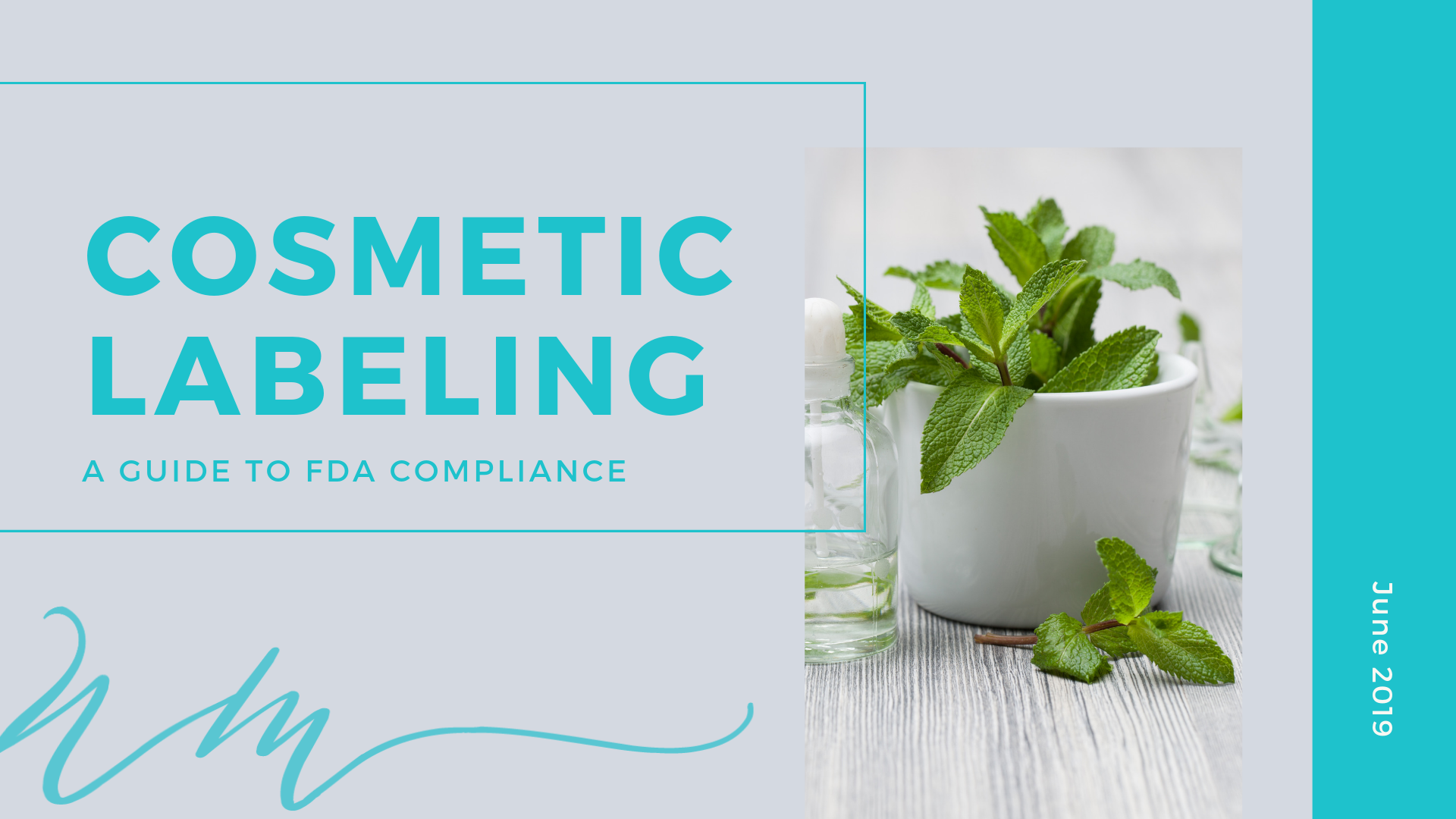 Cosmetic Labeling
A Guide to FDA Compliance
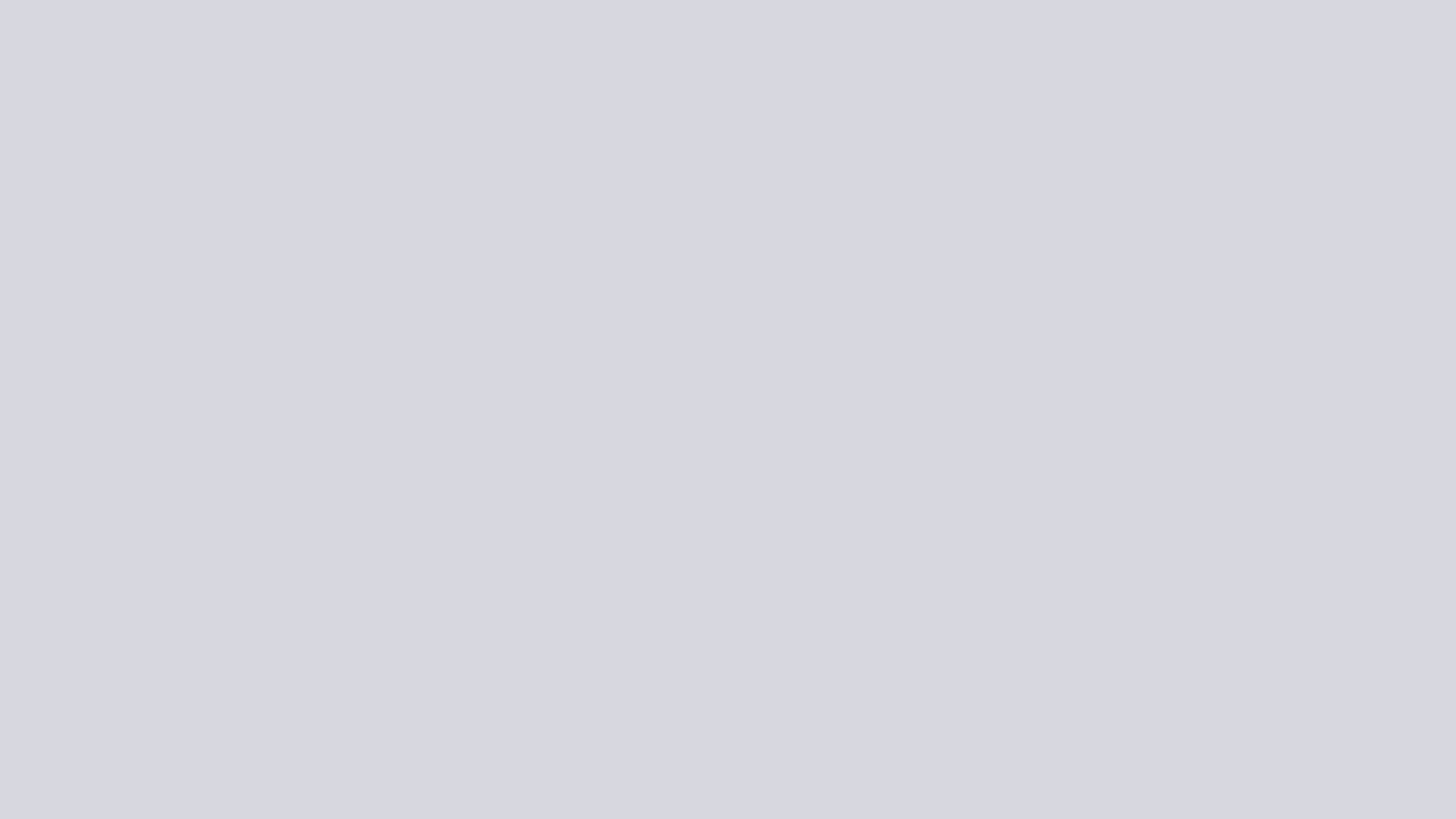 All materials have been prepared for general information and educational purposes only.  The information presented is not legal advice, is not to be acted on as such, may not be current, and is subject to change without notice.  You should not act upon any information contained in this guide without first seeking qualified professional counsel on your specific matter.

© 2019 New Millennia Legal Resources All rights reserved.  Not for copying or distribution without written approval from New Millennia Legal Resources.
What We’ll Cover
Definition of a cosmetic
Regulation Laws
Types of containers
Label requirements
Claims to avoid
What is a cosmetic?
A cosmetic is a product, except soap, intended to be applied to the human body for cleansing, beautifying, promoting attractiveness, or altering the appearance
Regulation Laws
Federal Food, Drug, and Cosmetic Act of 1938
“To protect consumers from unsafe or deceptively labeled or packaged products by prohibiting the movement in interstate commerce of adulterated or misbranded food, drugs, devices, and cosmetics.”
Fair Packaging and Labeling Act
“To ensure that packages and their labels provide consumers with accurate information about the quantity of contents and facilitate value comparisons.”
Federal Food, Drug, and Cosmetic Act
“Prohibits the marketing of cosmetics that are adulterated or misbranded as well as their adulteration or misbranding while in interstate commerce.”
A cosmetic is misbranded if…
The labeling is false
The label is misleading
It does not state the name and address of the manufacturer, packer, or distributor
Required information is not 
Prominent
Conspicuous
In terms understood by the customary consumer
The container or its fill is misleading
Types of containers
Package/Outer Container
The outside of the item as it is viewed unopened.
Inner Container
The container that is inside a package or outer container and is not visible.
Immediate Container
The container that actually contains the product.
Display Panels
Principle Display Panel
The part of the panel that is most likely to be shown or examined under customary conditions of display for retail sale  Usually it is the front panel of the label of the outer package.
Information Panel
All the areas that are not part of the principal display panel.
What is required on the label…
Product identity (PDP)
Net quantity of contents (PDP + immediate container)
Name and place of business (info panel of all containers)
Ingredient declaration (info panel of outer pkg)
Cosmetic warnings (info panel most times)
Material fact disclosures (info panel of all containers)
Product Identity
Describes what the product is or what it does
Can use an illustration, but it has to be very clear as to what the product does
Must be on the principle display panel
Not required on the inner container
Brand names are not required
Net Quantity
A clear statement of the net contents of the product must be included on the label
Must be on the principle display panel of outer package
Within the bottom 30% of panel
Parallel to base
Must be on informational panel of the immediate container
Font size: 
1/16” if PDP less than 5 sq. in
1/8” if PDP between 5 and 25 sq. in.
3/16” if PDP between 25 and 100 sq. in.
Net Quantity
Must include U.S. measurements (inch/pound, ounces, etc.)
Can include metric system
Must be “net” (cannot include weight of package)
Fluid ounces must state “fl. oz.” or “fluid ounce”
What are claims to avoid…
Any claim that purports the cosmetic to have a physiological effect on the body.
Reduces inflammation
Revitalizes living tissue
Stimulates hair follicles
Eases pain
Relaxes muscles
Anti-bacterial
Replenishes skin’s collagen, elastin, enzymes, etc.
Eliminates stress
Treats ANY medical condition including rashes, eczema, outbreaks, itching
Example of Claims to Avoid
“Healing” is a physiological effect in the body.
Example of Claims to Avoid
“Relief from Itching” is a physiological effect in the body.
Example of Claims to Avoid
“Reducing inflammation & Redness” is a physiological effect in the body.
Other Issues…
Font size is too small
Other Issues…
Can’t make indirect claims of ingredients either
Questions??